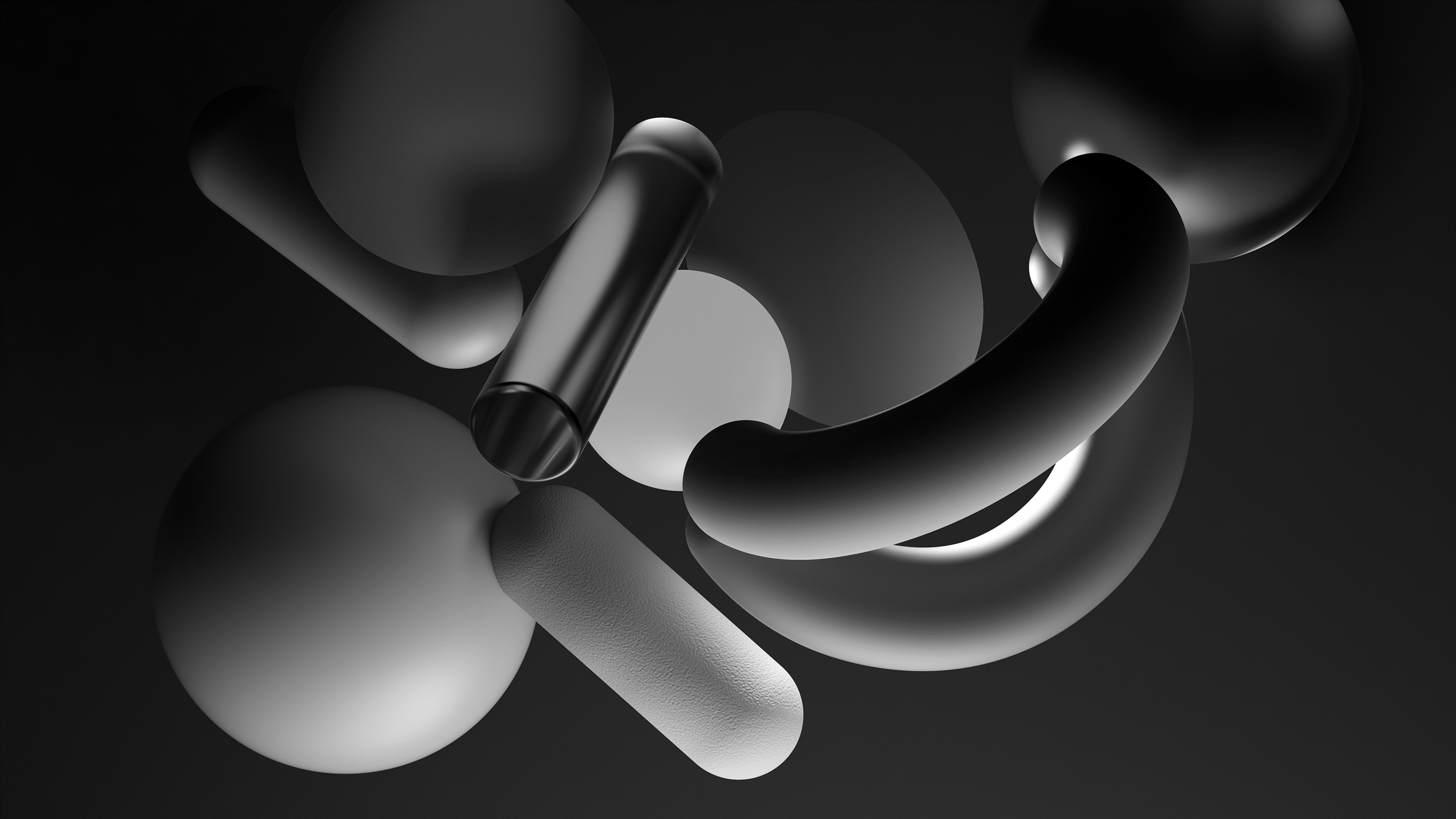 PITCH
logo
DECK
VERKSAMHETEN
VERKSAMHETEN
FÖRNAMN EFTERNAMN
PRESENTERAT AV
www.verksamheten.se
PROBLEMET
INEFFEKTIV LAGERHANTERING
Exempel: Många småföretag kämpar med ineffektiv lagerhantering, vilket leder till överlager, underlager och högre kostnader.
DYRA & KOMPLEXA LAGERHANTERINGSSYSTEM
Exempel: Traditionella lagerhanteringssystem är ofta dyra, komplexa och svåra att integrera med moderna e-handelsplattformar.
TRÖSKLAR FÖR SMÅFÖRETAGARE ATT KONKURRERA
Exempel: Småföretag upplever svårigheter med att optimera sina lagerprocesser och hålla sig konkurrenskraftiga på marknaden.
www.verksamheten.se
LÖSNINGEN
"Vår start-up, VARUMÄRKE, erbjuder en molnbaserad lagerhanteringsplattform som är enkel att använda och integreras sömlöst med e-handelsplattformar."
www.verksamheten.se
LÖSNINGEN
www.verksamheten.se
HISTORIEN
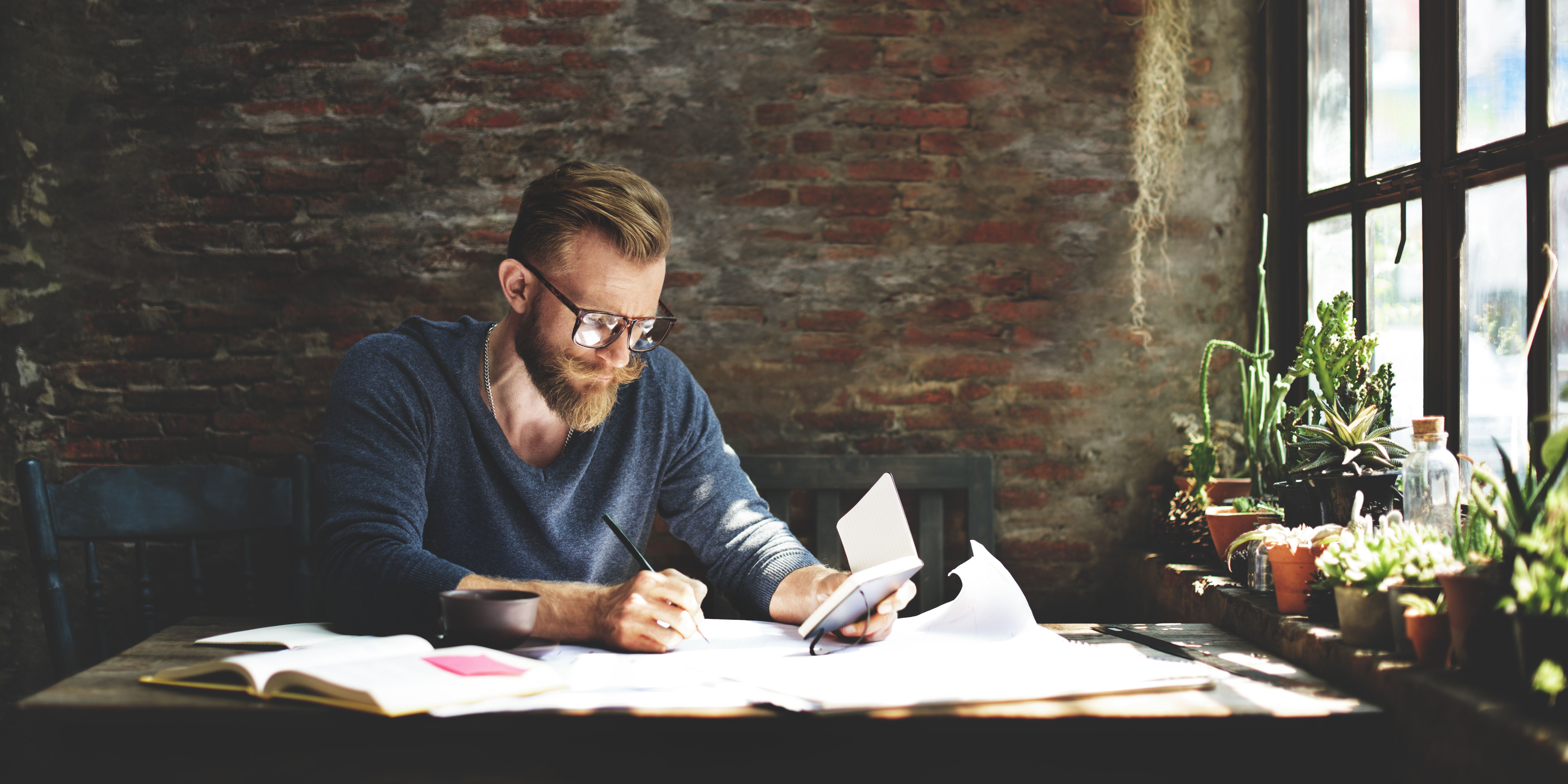 "Som tidigare lagerchef för ett medelstort e-handelsföretag såg jag dagligen de utmaningar som småföretag stod inför när det gällde lagerhantering. Därför bestämde jag mig för att skapa en lösning som skulle göra lagerhantering enkel och kostnadseffektiv för småföretag."
FÖRNAMN EFTERNAMN, GRUNDARE
www.verksamheten.se
MARKNADEN
GOD TILLVÄXT & STOR POTENTIAL
XXX SEK
+11.7% CAGR GLOBALT
24 - 50 MDSEK 2028
XX SEK
Småföretag utgör en betydande del av denna marknad och deras behov av kostnadseffektiva och användarvänliga lagerhanteringslösningar växer i takt med den ökande e-handeln.
X SEK
www.verksamheten.se
AFFÄRSMODELLEN
TRE PRISNIVÅER
BASIC [$]
"SaaS-modell med månatliga abonnemangsavgifter baserade på antalet lagerplatser och funktioner som används, kombinerat med tilläggstjänster"
PRO [$$]
ENTERPRISE [$$$]
www.verksamheten.se
FRAMGÅNGSFAKTORN
LOGO
FOKUS PÅ SMÅ FÖRETAG
VI STÅR UT FRÅN KONKURRENSEN
AVANCERAD AI-TEKNOLOGI
LOGO 1
LOGO 2
LOGO 3
MER PRISVÄRD LÖSNING
LOGO 4
LOGO 5
www.verksamheten.se
DATA & PROGNOSER
INTÄKTER/MÅNAD (MRR)
1 MSEK
0 SEK
10 MSEK
Aug 2026
1000
prenumeranter
Maj 2025
Jan 2024
Aug 2024
350
prenumeranter
190
prenumeranter
start
Maj 2024
150 
prenumeranter
www.verksamheten.se
TEAMET
FOTO
FOTO
FOTO
FÖRNAMN EFTERNAMN, CMO
FÖRNAMN EFTERNAMN, CTO
FÖRNAMN EFTERNAMN, VD
Framgångsrikt lanserat flera SaaS-produkter på den globala marknaden.
Doktor i datavetenskap med fokus på maskininlärning och har tidigare arbetat på Random AI
Civilingenjör med över 10 års erfarenhet inom lagerhantering
www.verksamheten.se
KAPITALTILLSKOTT
MARKET CAP 33 MSEK
15% för 5 MSEK
Skala verksamheten
Utveckla funktioner
Accelerera marknadsföringsinsatser
www.verksamheten.se
TACK!
FÖRNAMN EFTERNAMN
PRESENTERAT AV
namn@mail.se
070 000 00 00
www.verksamheten.se